Warm Up
You are a member of a group of people living in ancient times.  Your group needs to move, and you have been chosen to find a new location where the group can resettle.  You travel around until you find the perfect spot.  No one lives there, and it has everything your group needs.  What a place! Now you have to convince the others that this is the right place.
On your warm up page, draw and label a picture of the place you have found.  Show what you would find in an ideal place to settle.
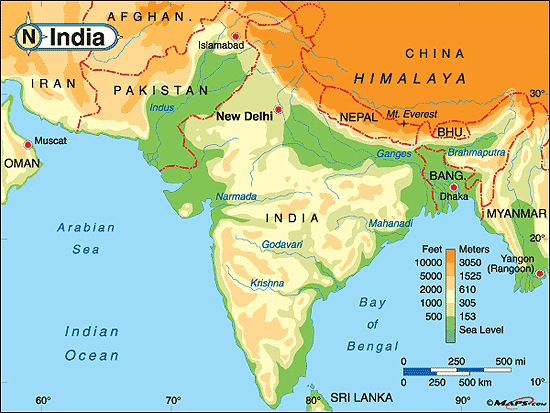 Discussion
What makes a place ideal for settlement?
What do you see?
What geographic features might make India a good place to settle?
What geographic features might make India a bad place to settle?
Based on the map, what is the most ideal location for settlement in India?
Spiral Set Up
On page 44, please write the following:
Title :  Ancient Indus River Valley Civilization
Essential Question:  How did the physical setting of India contribute to the location and rise of civilizations throughout the subcontinent
Key Terms Page 43
Subcontinent
Physical Features
Monsoon
Plateau
Glaciers
Citadel
Granary
Sewer System
Hinduism
Dharma
Caste System
Deities
Karma
Reincarnation
Pilgrimages
Ancient India
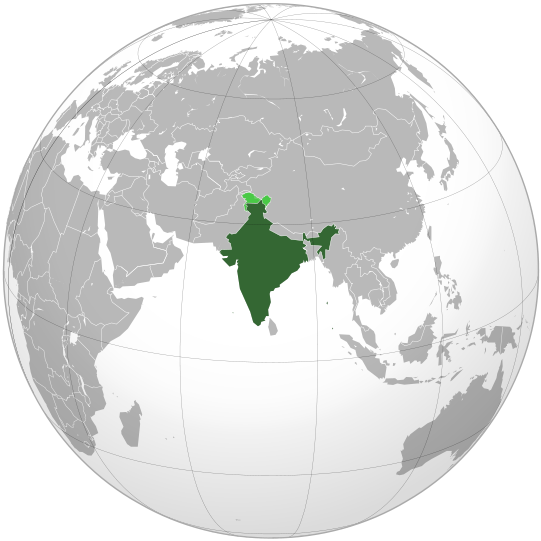 Indus Early River Valley Civilization
Objective
Students will be able to analyze how the physical setting contributed to the location and rise of civilizations in India.
The purpose of this is to understand how the geography of Indian influenced its culture.
This means that students will be able analyze the different geographic features of India.
Vocabulary
Subcontinent
Physical Features
Monsoon
Plateau
Glaciers
Create the following table on pg 48
Create the following table on pg 48
Create the following table on pg 48
Geography and Early Settlement of India
As you read chapter 13 of the textbook, enter the name of the feature in your table
Write a brief description of the feature
In the appropriate place on the map, color and label the feature
With your table, discuss the rating of the features on a scale of 1 to 5, with 1 meaning  “unsuitable for settlement” and 5 meaning “very suitable for settlement”.  Enter your rating in the table.
Send one group member up to get 13A Physical Features  Cards and Three Spectrums
Discuss the eight features and arrange them along Spectrum A of where your group thinks they belong
Select a Spokesperson to represent your group for the Human Spectrum of  A.  We will be creating a human spectrum 
Spectrums
Processing
Design a real estate advertisement to convince people to settle near one of the eight physical features you studies in this unit.  
Include these things in your advertisement:
A catchy slogan
Three great reasons to settle in this place
An illustration of the location